Module 3
Child Development
[Speaker Notes: 2.0.1]
Agenda
Unit 3.1:  How Children Develop 
Unit 3.2:  Child Attachment, Permanency
                    and Well-Being
Pre-Service Curriculum Module 3.0.2
[Speaker Notes: 2.0.2]
Unit 3.1
How Children Develop
Pre-Service Curriculum Module 3.1.1
[Speaker Notes: 3.1.1]
Learning Objectives
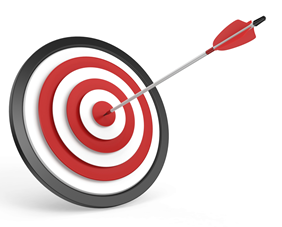 Pre-Service Curriculum Module 3.1.2
[Speaker Notes: 2.1.4]
What is NORMAL in Your World?
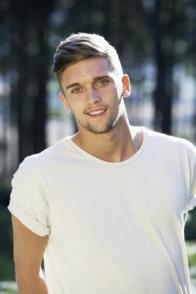 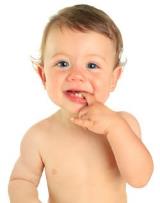 Pre-Service Curriculum Module 3.1.3
[Speaker Notes: 2.1.5]
What is a ‘Child’?
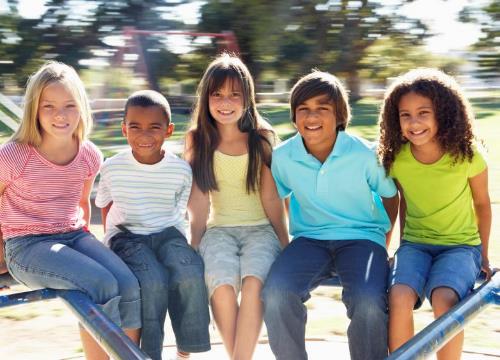 Definition
Roles
Lifespan
Pre-Service Curriculum Module 3.1.4
[Speaker Notes: 2.1.6]
Science of Early Childhood Development
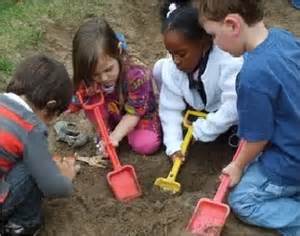 http://developingchild.harvard.edu/index.php/resources/multimedia/videos/inbrief_series/inbrief_science_of_ecd/

InBrief: The Science of Early Childhood Development
Center on the Developing Child, Harvard University
Pre-Service Curriculum Module 3.1.5
Why Should Child Welfare ProfessionalsKnow About Child Development?
To understand why young children are the most vulnerable to maltreatment
To assess child functioning including the impact of maltreatment
To identify problems early and make appropriate referrals
To dispel myths about young children
To do no further harm
To make better informed decisions
Pre-Service Curriculum Module 3.1.6
Maturation Process
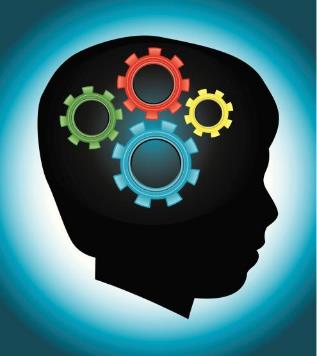 Critical Windows
Brain Development
Pre-Service Curriculum Module 3.1.7
[Speaker Notes: 2.1.8]
Encourage family use of…
Early Head Start 
Prenatal to 3 years
Head Start 
3-5 years
Florida Healthy Families
Birth-5 years
Florida Early Steps
Birth to 3 years
Find quality child care
Florida Office of Early Learning
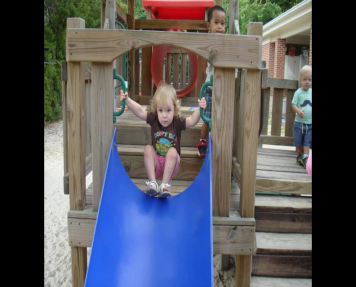 Pre-Service Curriculum Module 3.1.8
Prenatal Development
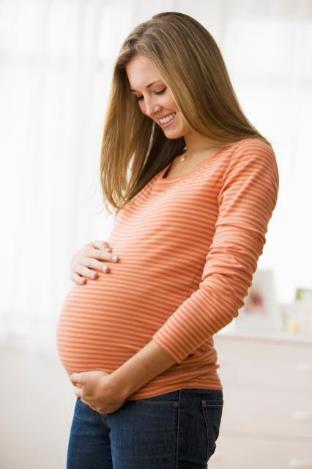 Genetics
Teratogens
Environment
Pre-Service Curriculum Module 3.1.9
[Speaker Notes: 2.1.9]
Post Partum Depression
The baby blues don’t go away after 2 weeks.
Symptoms of depression get more and more intense.
Symptoms of depression begin any time after delivery, evenmany months later.
Mom has thoughts of harming herself or baby.
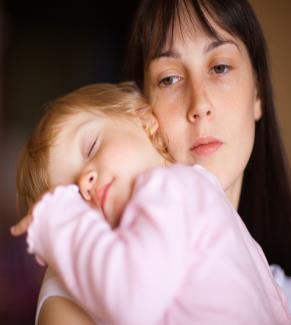 Pre-Service Curriculum Module 3.1.10
Neglect
…the most common maltreatment among infants, at a rate of79.7 per 1,000 maltreated children.
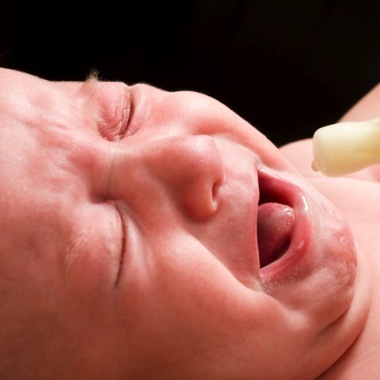 U.S. Dept. of Health and Human Services, ACYF.  (2009).
Child maltreatment 2009.
ChildStats.gov. (2011). America's children: Key national indicators of well-being, 2011.
Pre-Service Curriculum Module 3.1.11
[Speaker Notes: Source: U.S. Dept. of Health and Human Services, ACYF, 2008; CDC, “Nonfatal Maltreatment of Infants”, MMWR,  57(13): 336-339, April 4, 2008. Available at http://www.cdc.gov/mmwr/preview/mmwrhtml/mm5713a2.htm]
1. The Majority of Children Entering Child Welfare are Ages 0-5
Why?
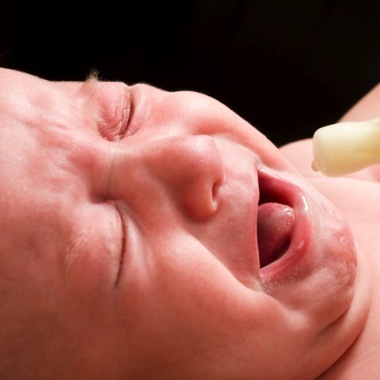 Pre-Service Curriculum Module 3.1.12
Impact of Neglect on Child Development
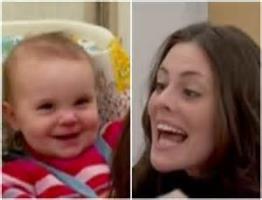 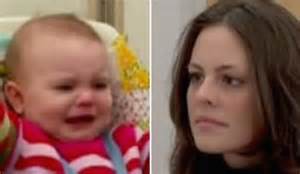 http://developingchild.harvard.edu/resources/multimedia/videos/inbrief_series/inbrief_neglect/

InBrief: The Science of Early Childhood Development
Center on the Developing Child, Harvard University
Pre-Service Curriculum Module 3.1.13
Developmental Domains
Pre-Service Curriculum Module 3.1.14
[Speaker Notes: 2.1.11]
Physical Development
Newborn: 5% to 10% weight
At 2 weeks: rapid weight gain
4 -6 months: double weight
Ages 1 and 2: + 5 pounds. 
Ages 2-5:  +5 pounds per year
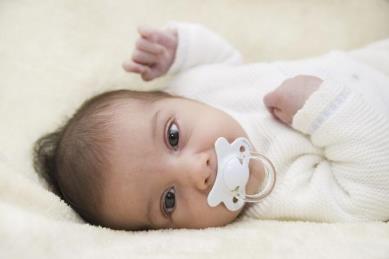 Pre-Service Curriculum Module 3.1.15
[Speaker Notes: 2.1.12]
Cognitive Development
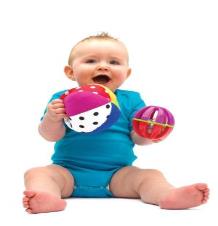 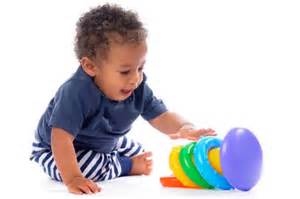 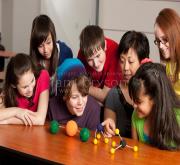 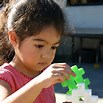 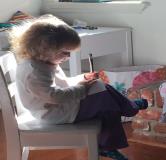 Pre-Service Curriculum Module 3.1.16
Social and Emotional Development
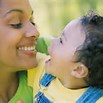 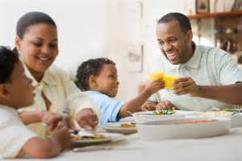 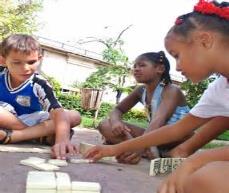 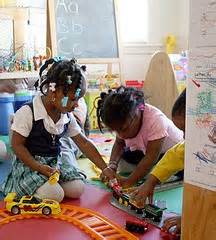 Pre-Service Curriculum Module 3.1.17
Developmental Stages –
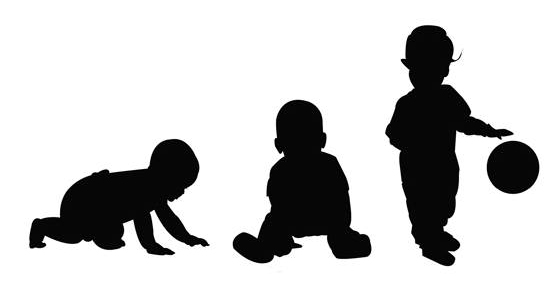 0-12 Months	             			    12-36 Months
Pre-Service Curriculum Module 3.1.18
[Speaker Notes: 3.1.13]
Activity 0-36 Months
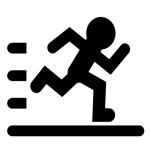 Pre-Service Curriculum Module 3.1.19
[Speaker Notes: 2.1.25]
Developmental Stages – Preschool Period
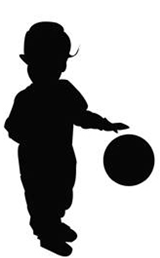 3-6 years
Pre-Service Curriculum Module 3.1.20
[Speaker Notes: 2.1.16]
Activity 3-6 Year Olds
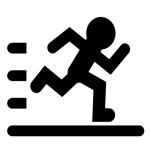 Pre-Service Curriculum Module 3.1.21
[Speaker Notes: 2.1.25]
Developmental Stages – Latency Age
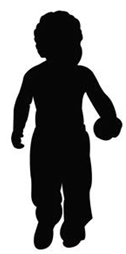 6-11 Years
Pre-Service Curriculum Module 3.1.22
[Speaker Notes: 2.1.20]
Activity6-12 Year Olds
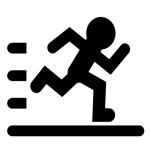 Pre-Service Curriculum Module 3.1.23
[Speaker Notes: 2.1.25]
Developmental Stages: Adolescence
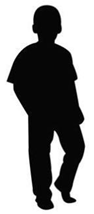 13-18 Years
Pre-Service Curriculum Module 3.1.24
[Speaker Notes: 2.1.23]
Activity13-18 Year Olds
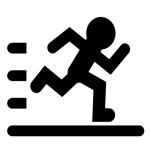 Pre-Service Curriculum Module 3.1.25
[Speaker Notes: 2.1.25]
Unit 3.2
Child Safety, Permanency and Well-Being
Pre-Service Curriculum Module 3.2.1
[Speaker Notes: 3.3.1]
Learning Objectives
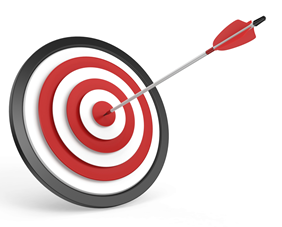 Pre-Service Curriculum Module 3.2.2
[Speaker Notes: 3.3.2]
Nurturing, Attachment and Permanency
Need for Safety
Definitions
Connection to 
    Development
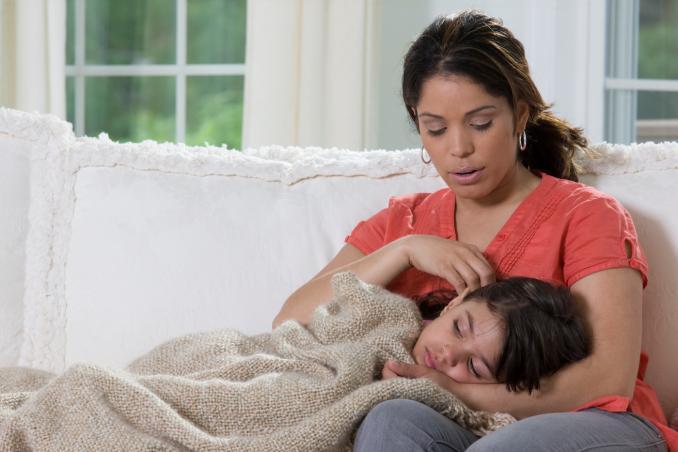 Pre-Service Curriculum Module 3.2.3
[Speaker Notes: 2.2.29]
Stability and Permanency
“Although young children certainly can establish healthy relationships with more than one or two adults, prolonged separations from familiar caregivers and repeated “detaching” and “re-attaching” to people who matter are emotionally distressing and can lead to enduring problems.”

Young Children Develop in an Environment of Relationships,
The National Scientific Council on the Developing Child
Center on the Developing Child at Harvard University
Pre-Service Curriculum Module 3.2.4
Being Safe – Feeling Safe
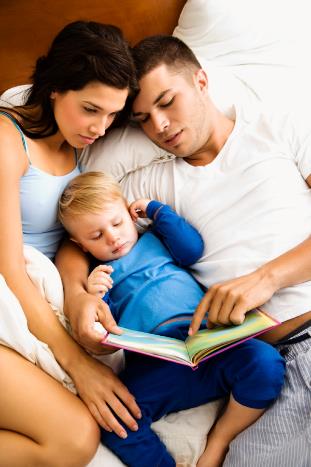 Pre-Service Curriculum Module 3.2.5
[Speaker Notes: 3.3.4]
Three-Tiered Hierarchy of Safety
Level 1: Physical Safety
Level 2: Social Safety
Level 3: Emotional Safety
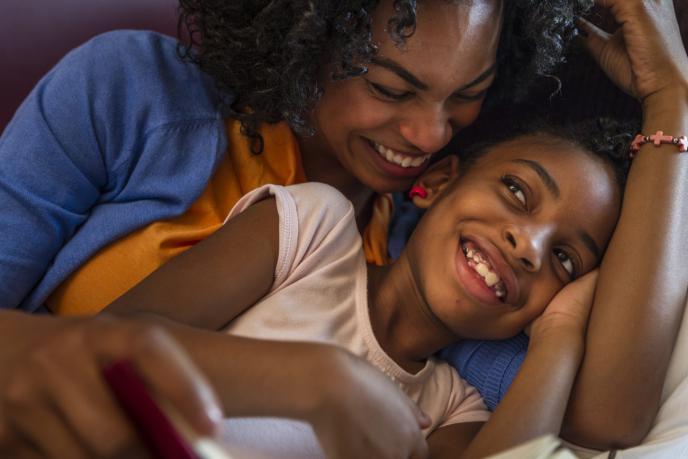 Pre-Service Curriculum Module 3.2.6
[Speaker Notes: 3.3.5]
Factors Impacting Protectiveness
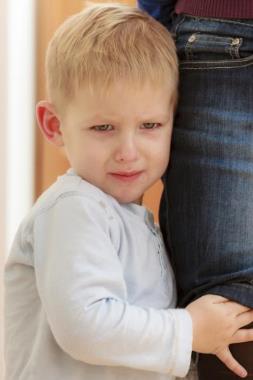 Parenting Model
Special Needs of Child
Caregiver Capacities
Family Conditions
 Substance abuse
 Domestic violence
 Unmanaged mental illness
Pre-Service Curriculum Module 3.2.7
[Speaker Notes: 3.3.9]
Do no further harm..
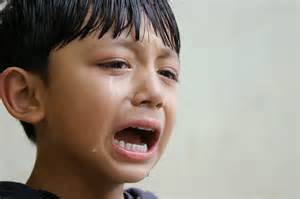 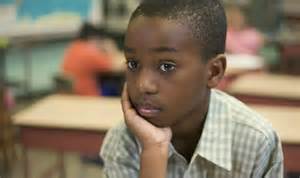 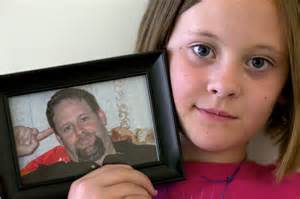 Pre-Service Curriculum Module 3.2.8
Important Child Relationships
Beyond Parents
Siblings
Relatives
Neighborhoods
Community
Pets
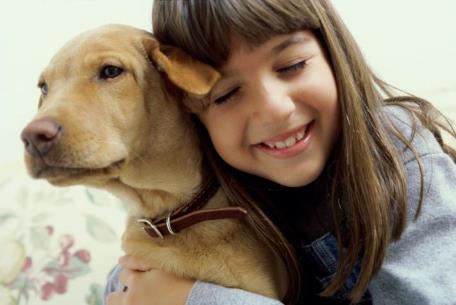 Pre-Service Curriculum Module 3.2.9
[Speaker Notes: 3.3.12]
Child Well-Being and Permanency
Definition
Role of Child Welfare Professional
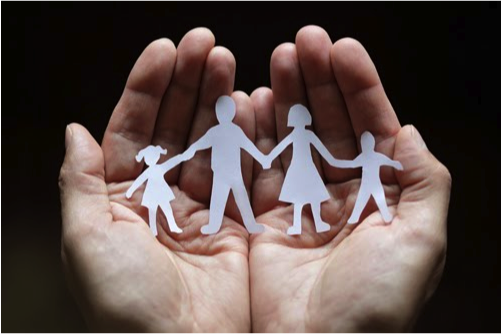 Pre-Service Curriculum Module 3.2.10
[Speaker Notes: 3.3.13]